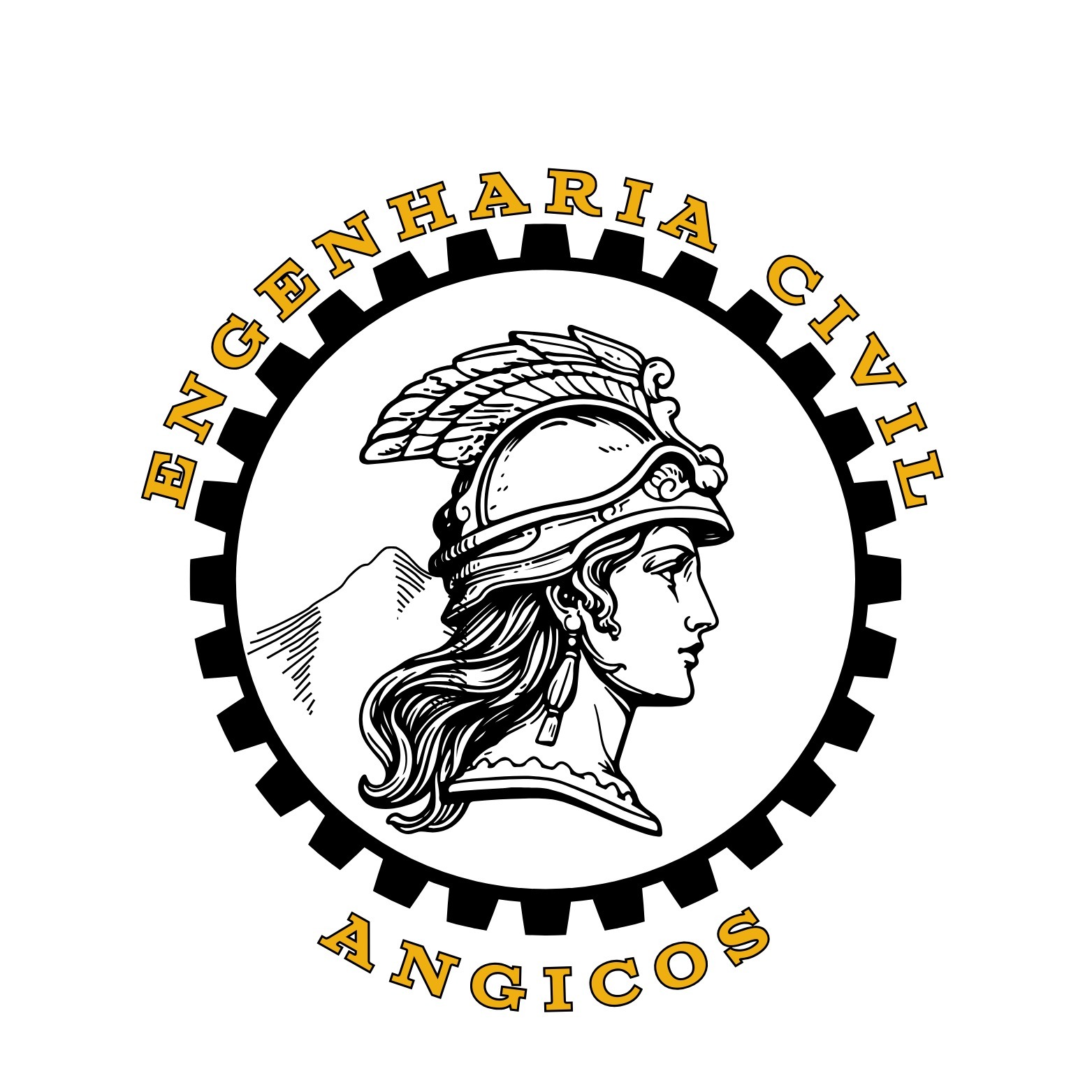 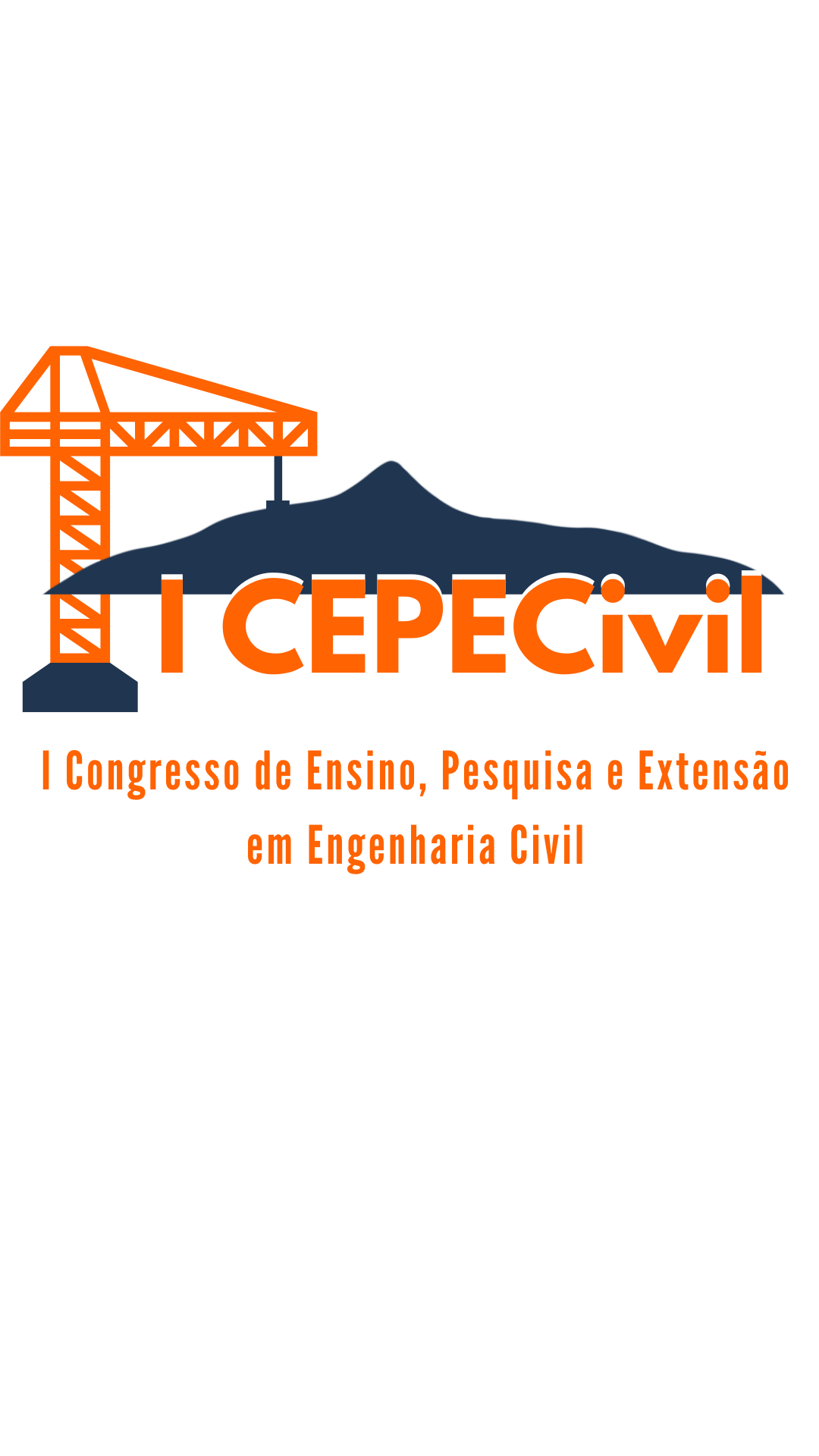 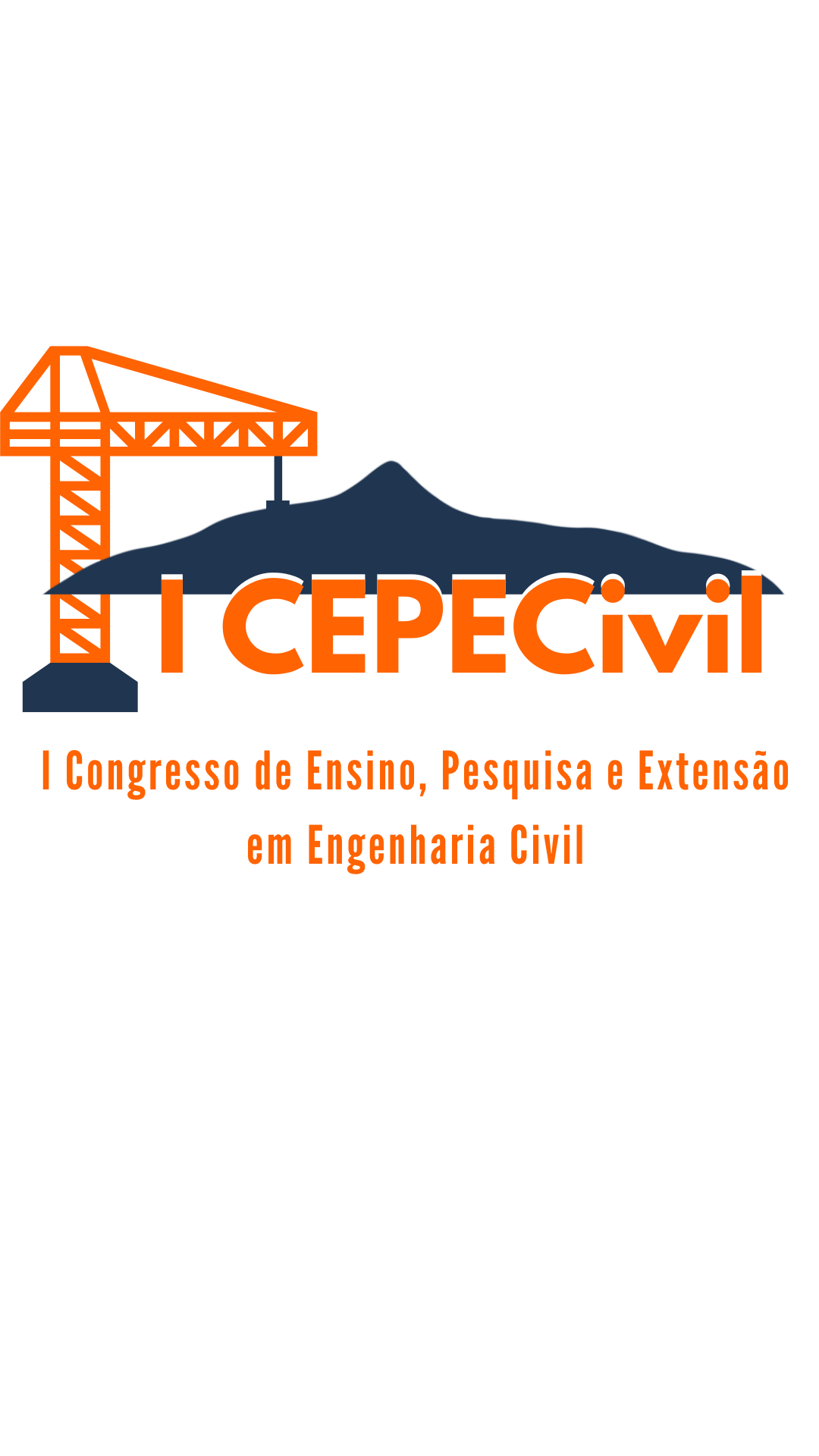 NOME DA UNIVERSIDADE POR EXTENSO 
NOME DO CENTRO/DEPARTAMENTO POR EXTENSO
NOME DO CURSO
Título do Trabalho
Nome dos/as autores/as
Nome do/a orientador/a
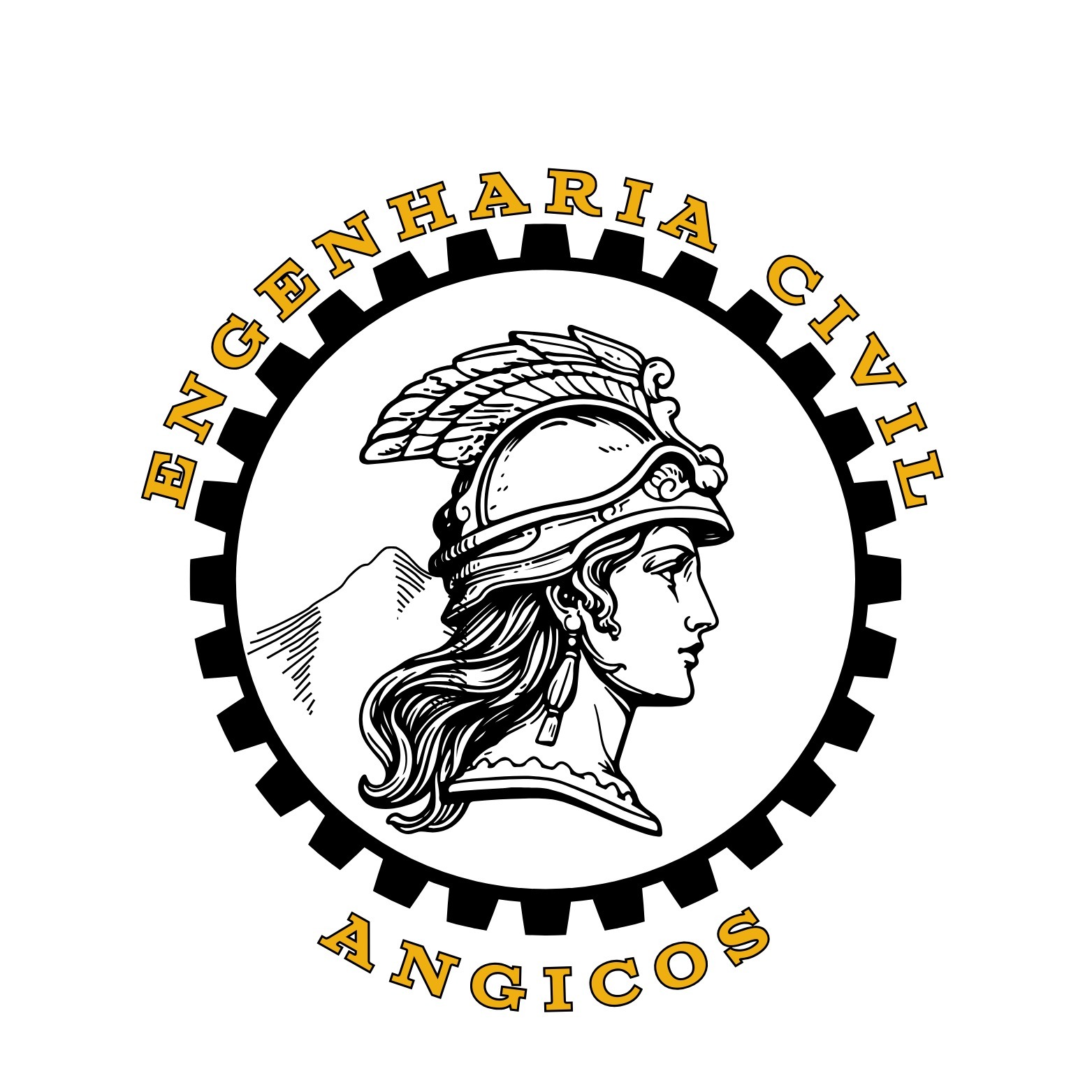 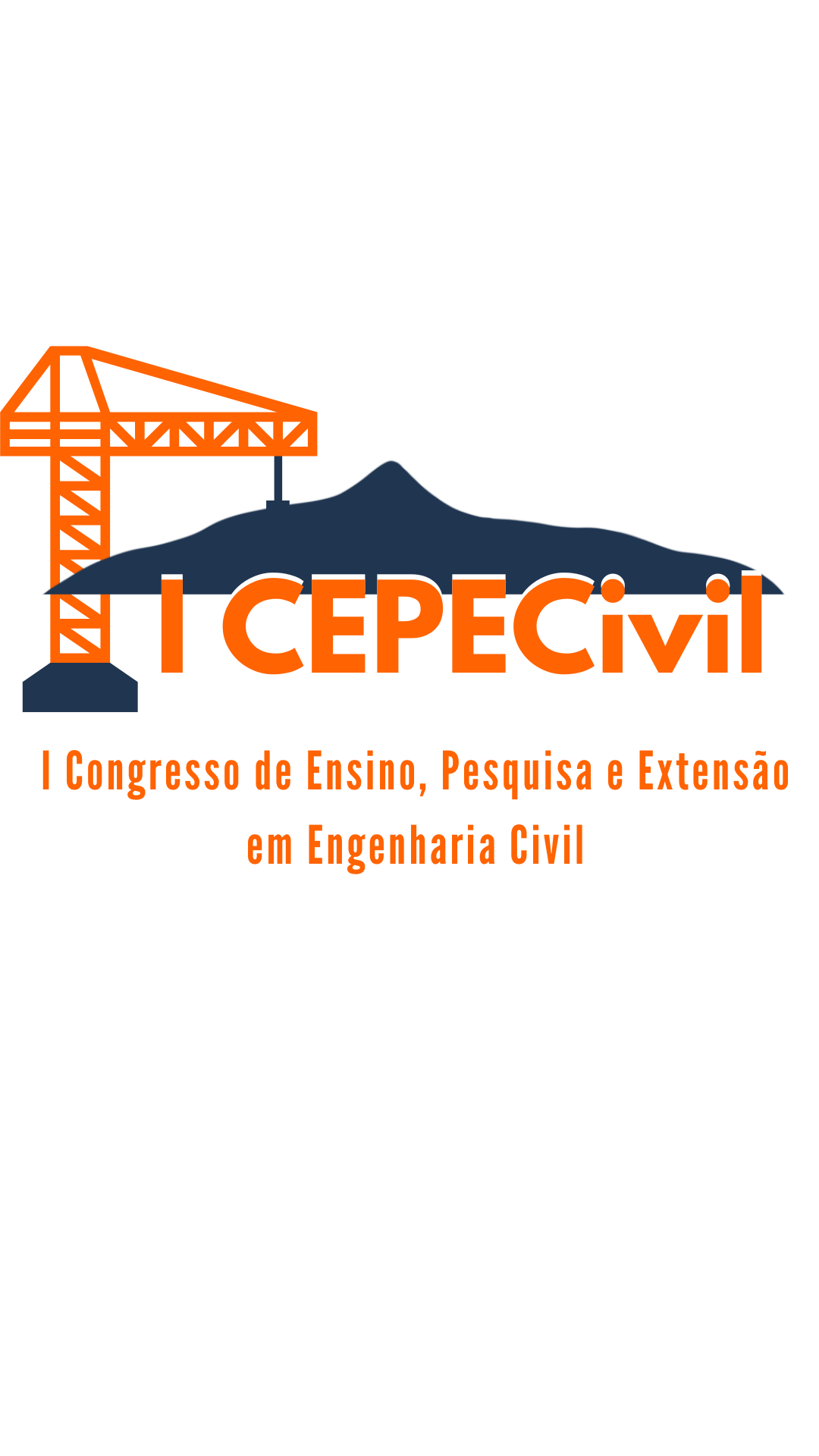 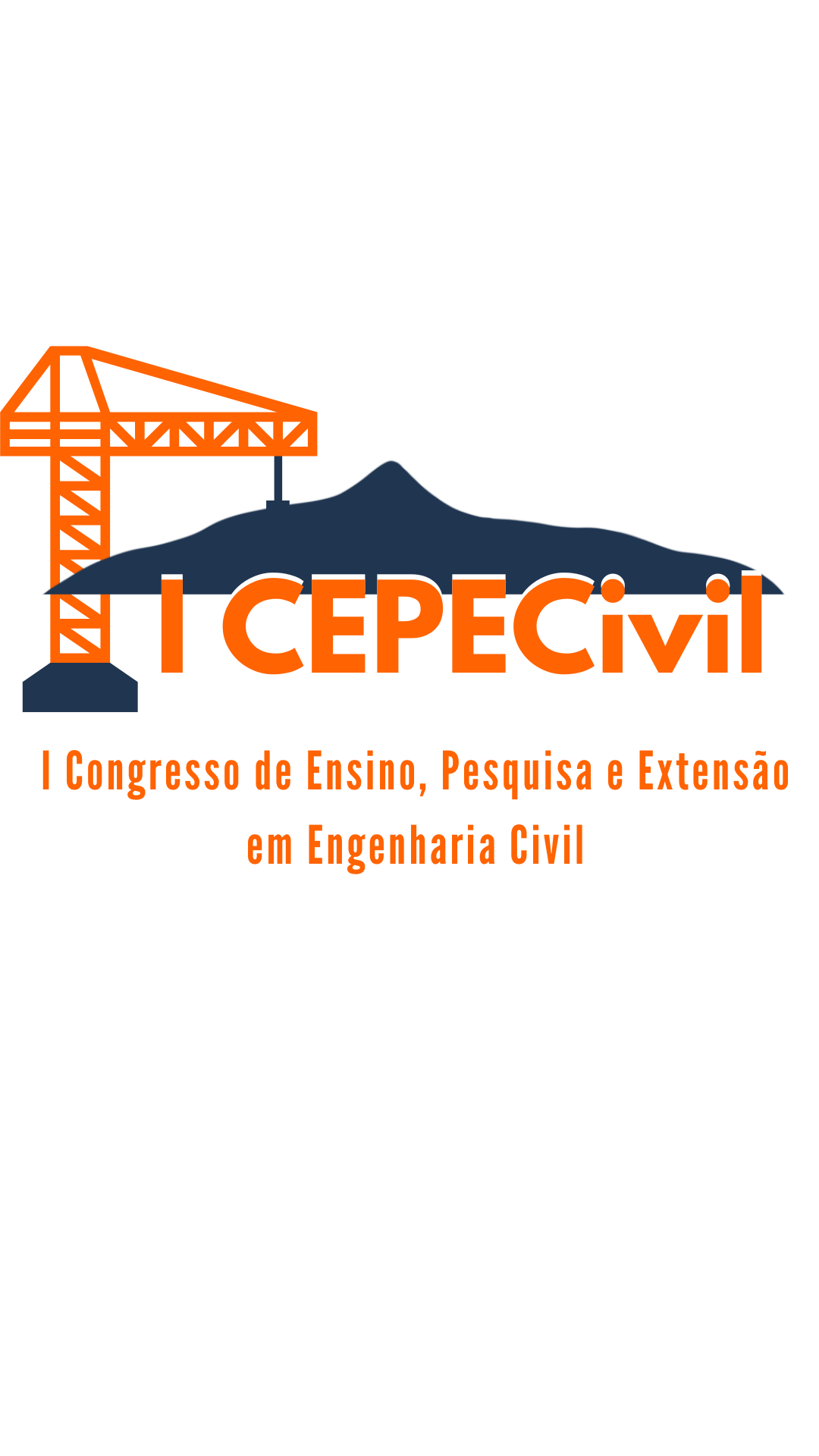 Introdução
Tema da pesquisa

Justificativa 

Objetivos do trabalho

OBSERVAÇÕES: 
O tempo para apresentação oral do trabalho será entre 12 e 15 minutos
A quantidade de slides deve ser organizada de acordo com  o tempo de apresentação 
É permitido usar mais de um slide para discutir um mesmo tópico do trabalho
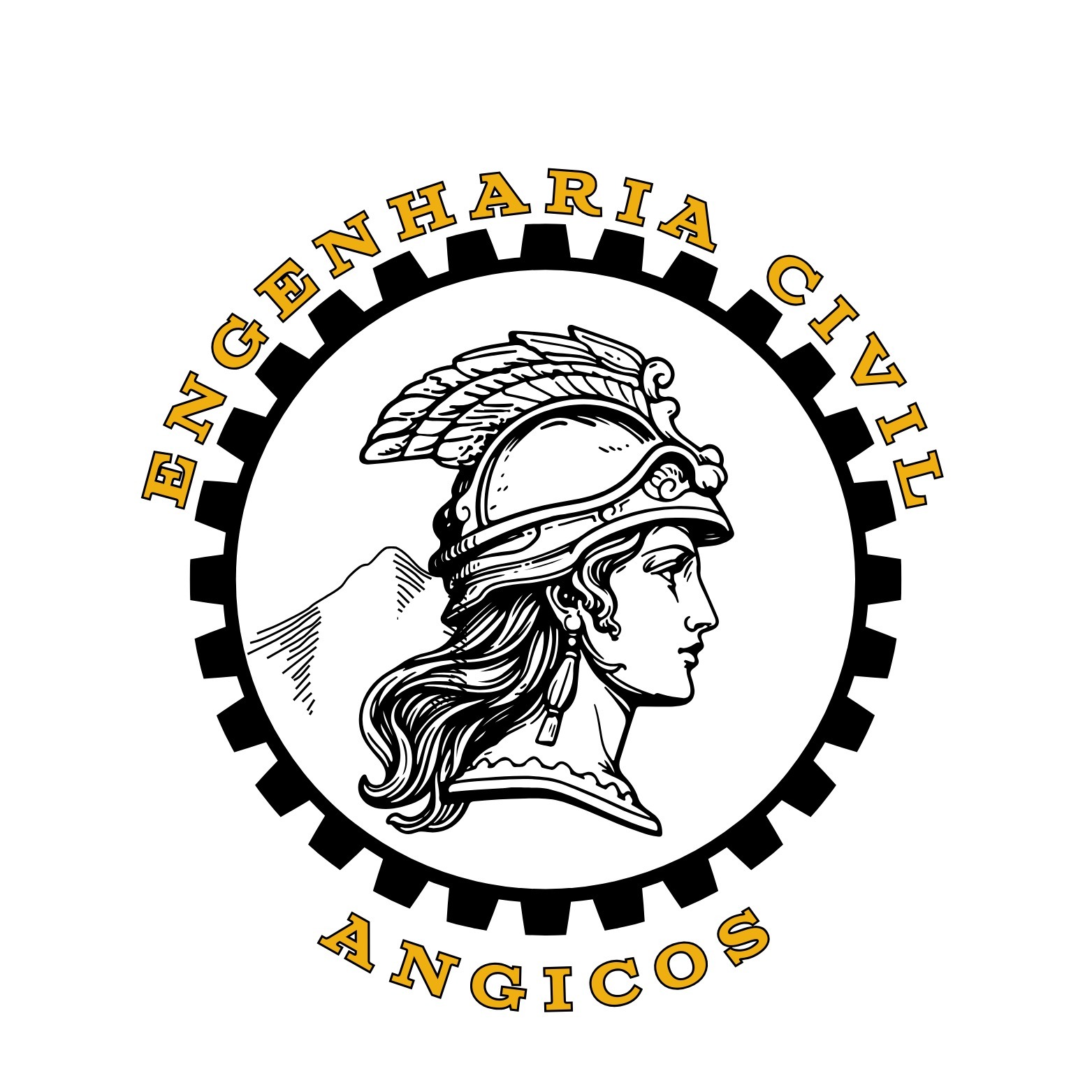 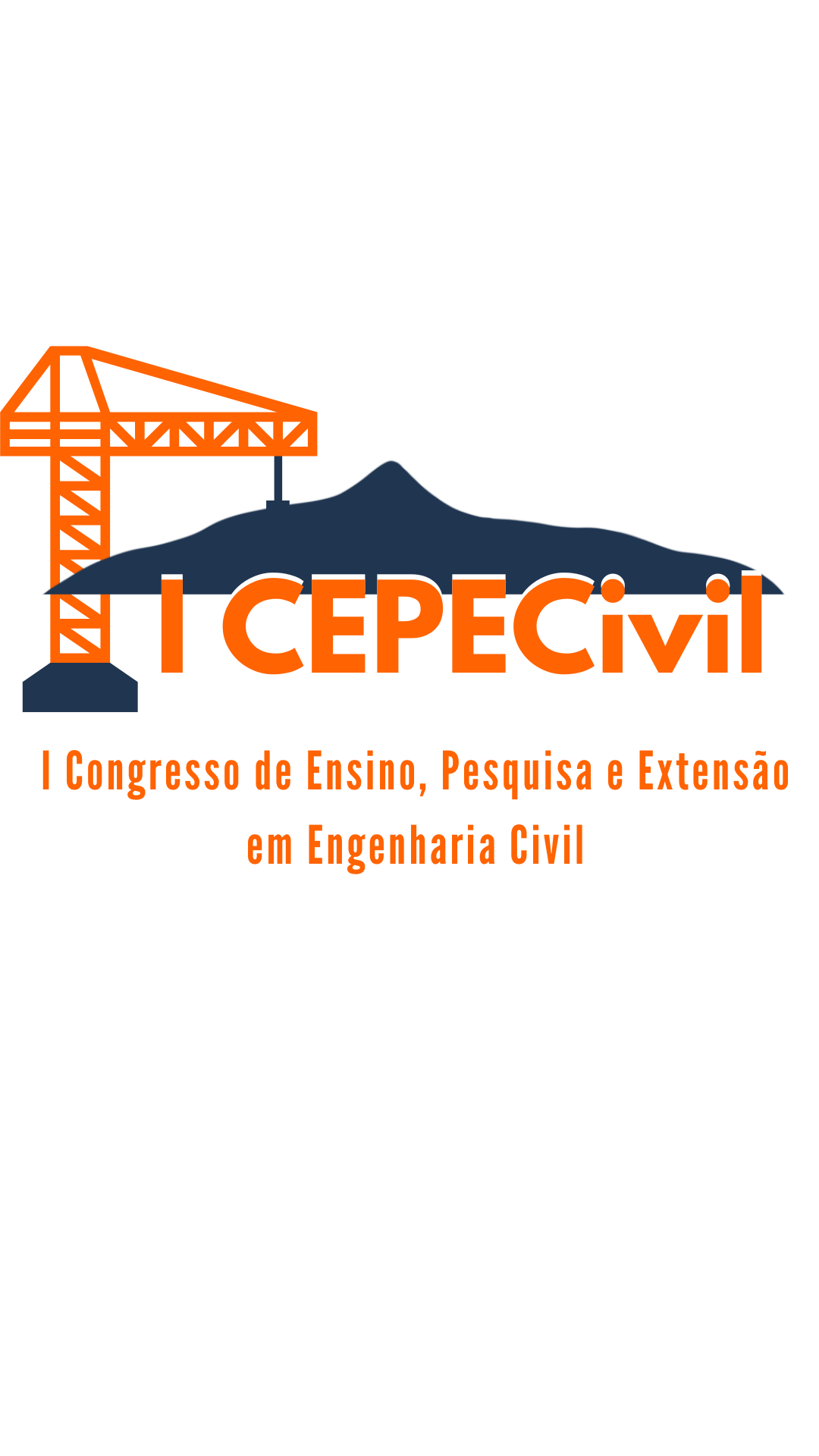 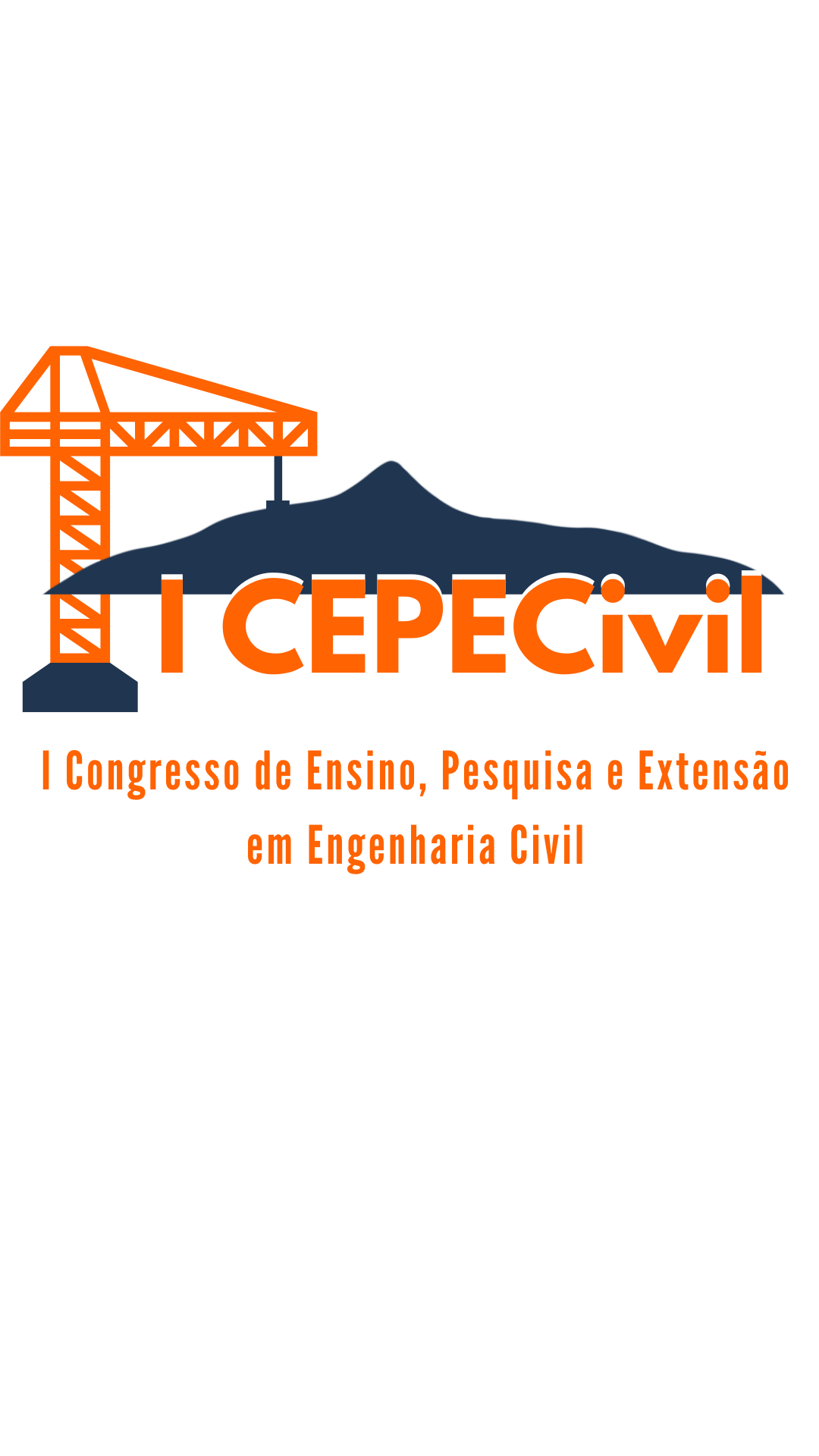 Metodologia
Apresentar (em forma de tópicos)  a metodologia da pesquisa de acordo com o resumo expandido.
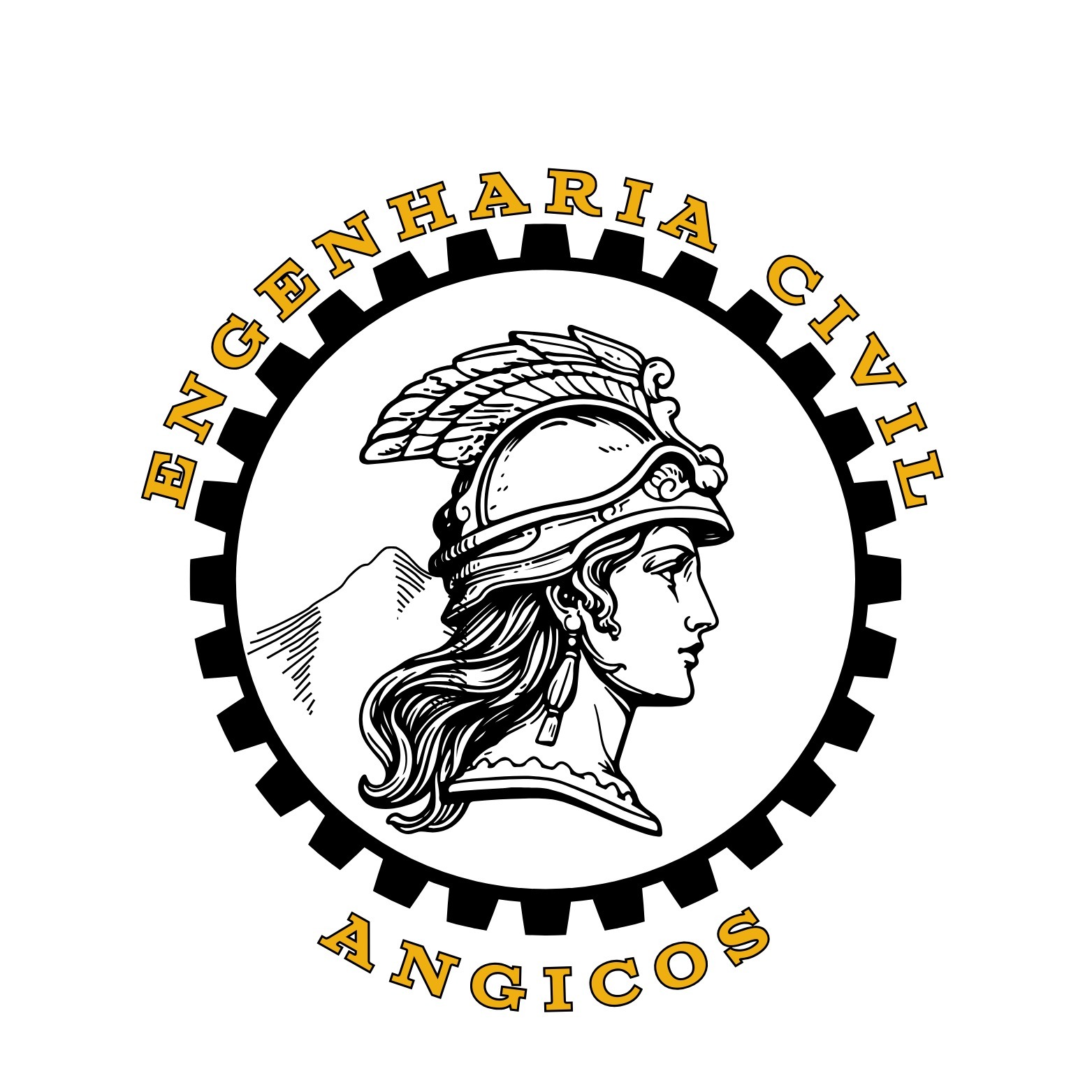 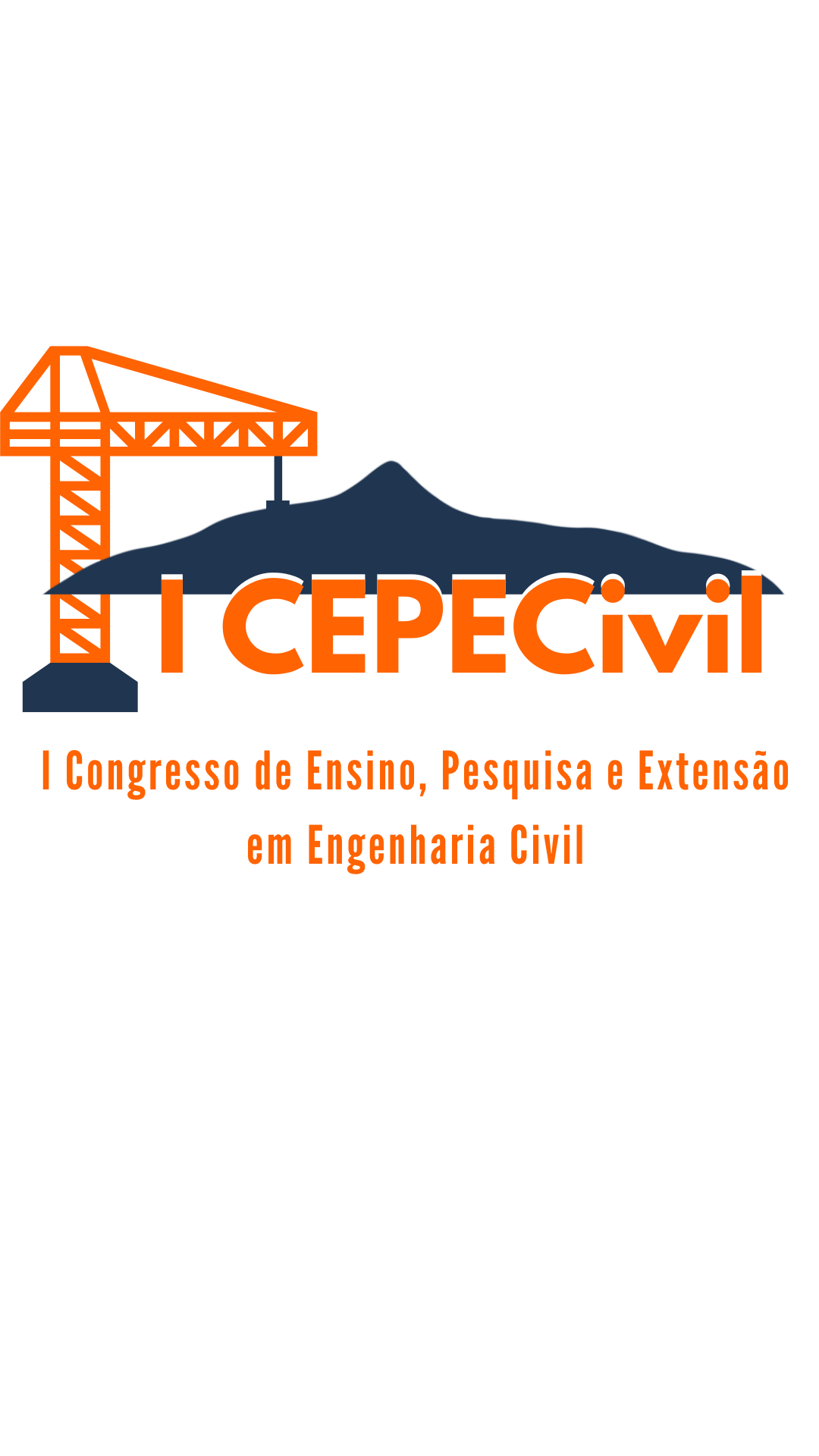 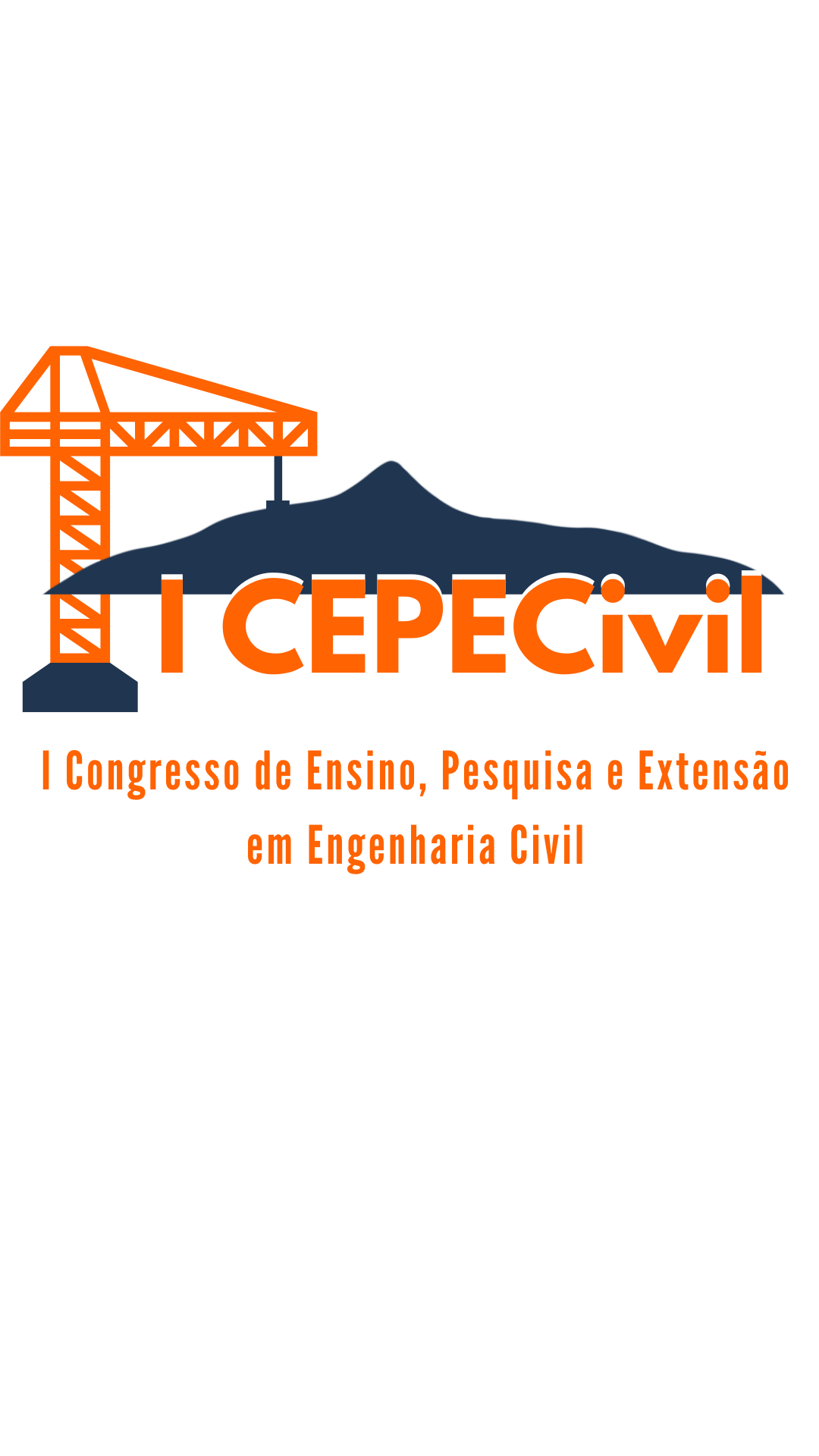 Fundamentação Teórica
Apresentar (em forma de tópicos)  o referencial teórico que fundamentou a temática discutida.
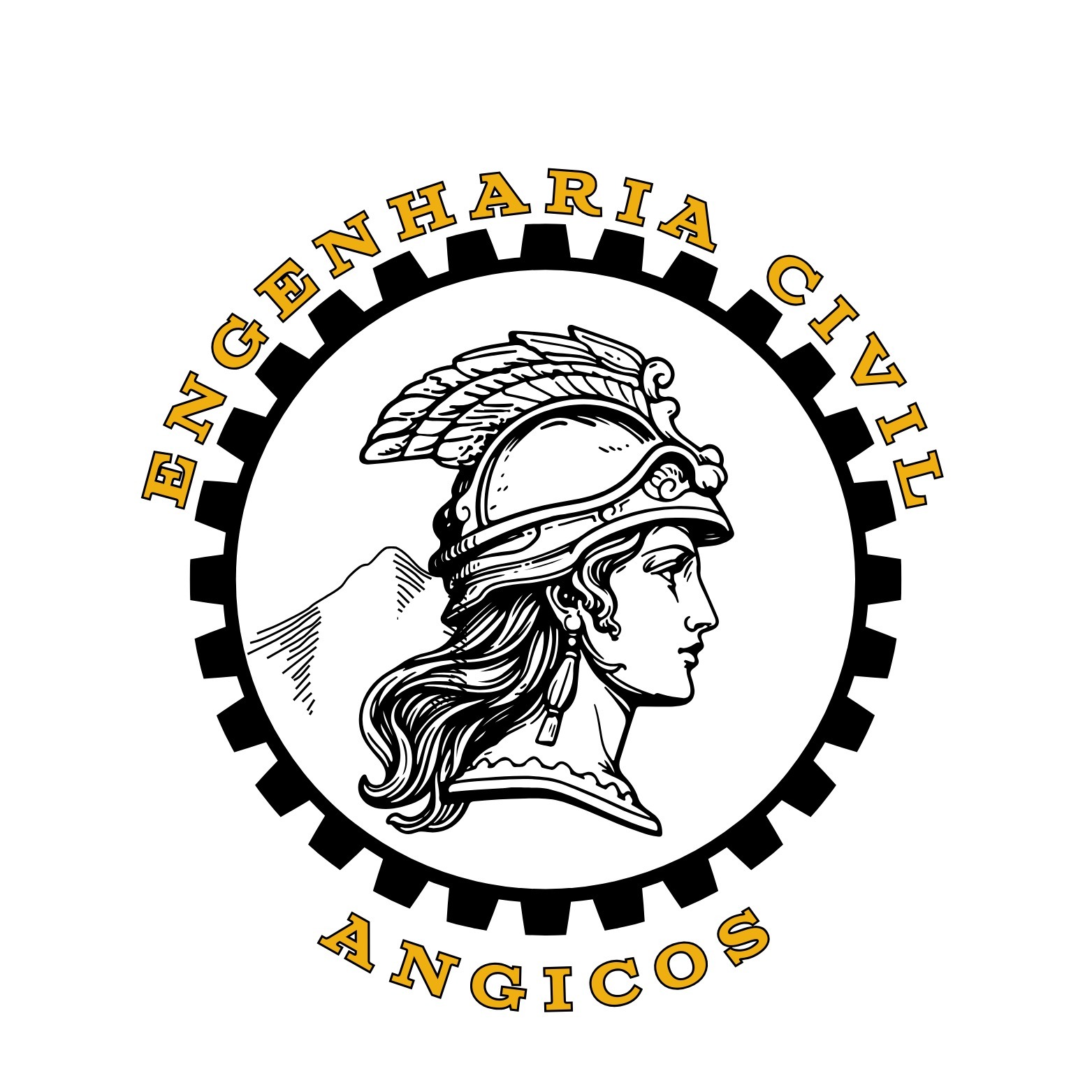 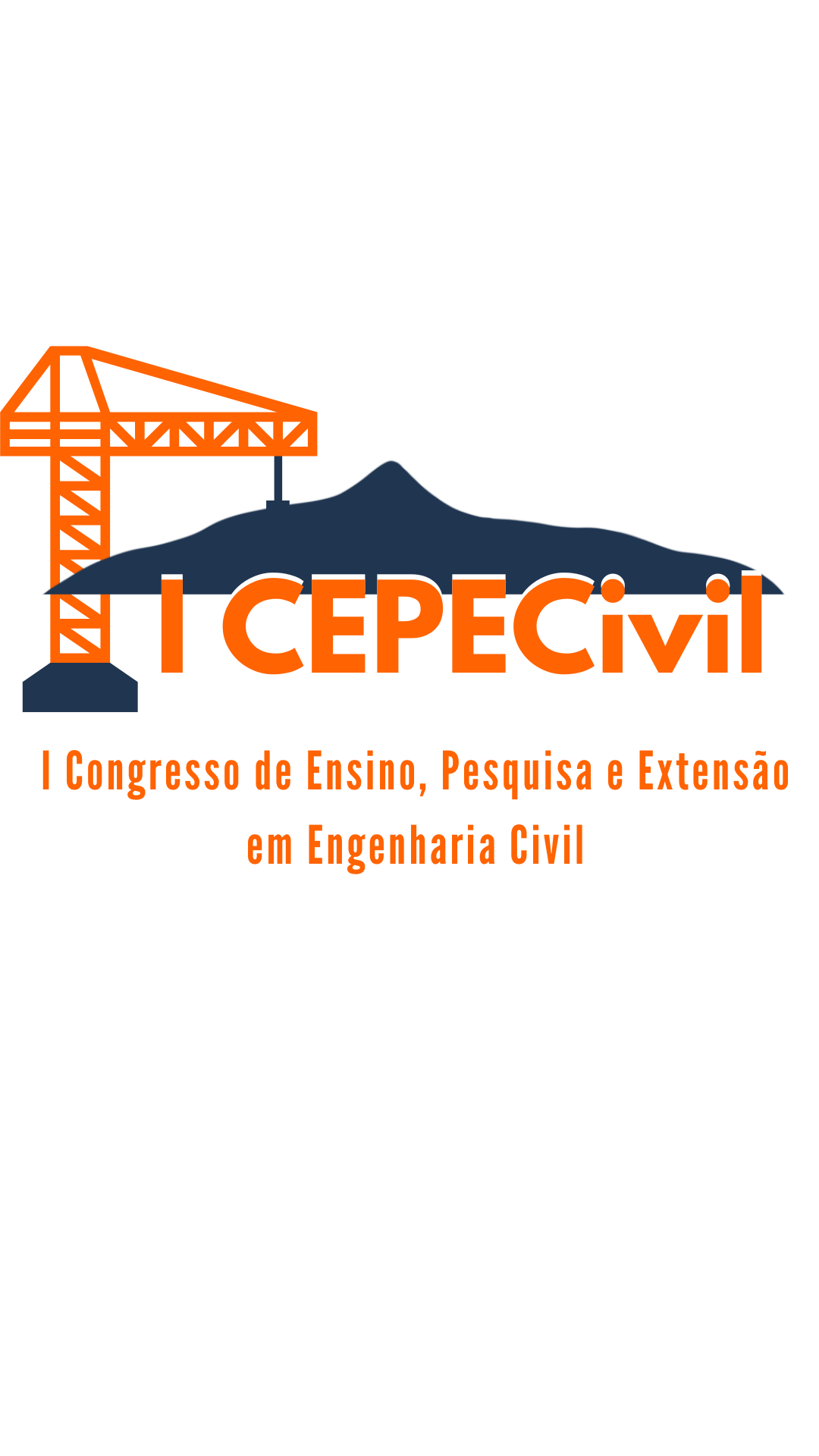 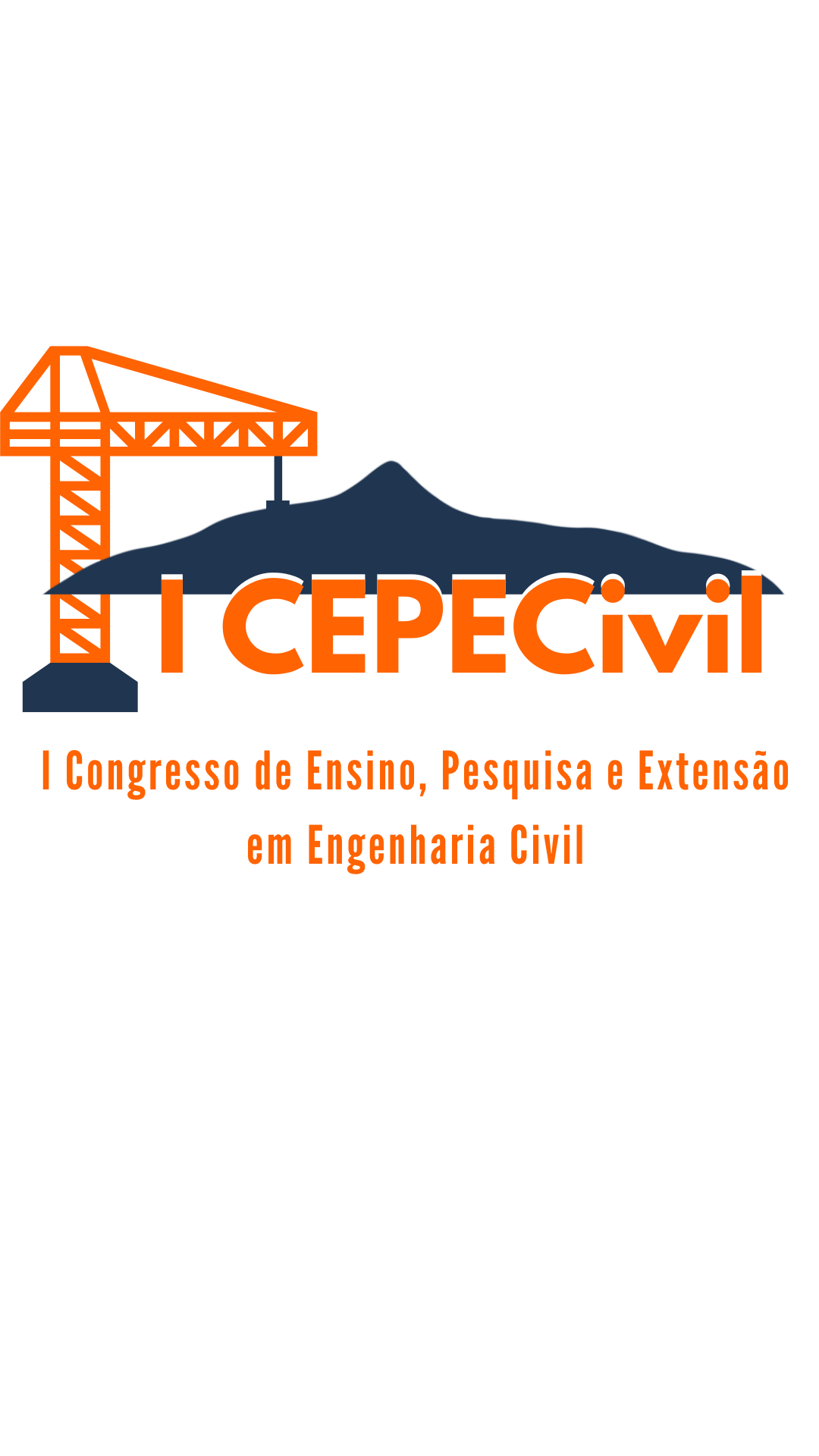 Resultados e Discussões
Apresentar (em forma de tópicos)  os resultados e discussões de acordo com o que foi apresentado no  resumo expandido.


OBSERVAÇÃO: Se necessário poderá utilizar tabelas, gráficos, fotos ou qualquer outro formato de imagem ou de fórmulas (ABNT: NBR 14724/2011).
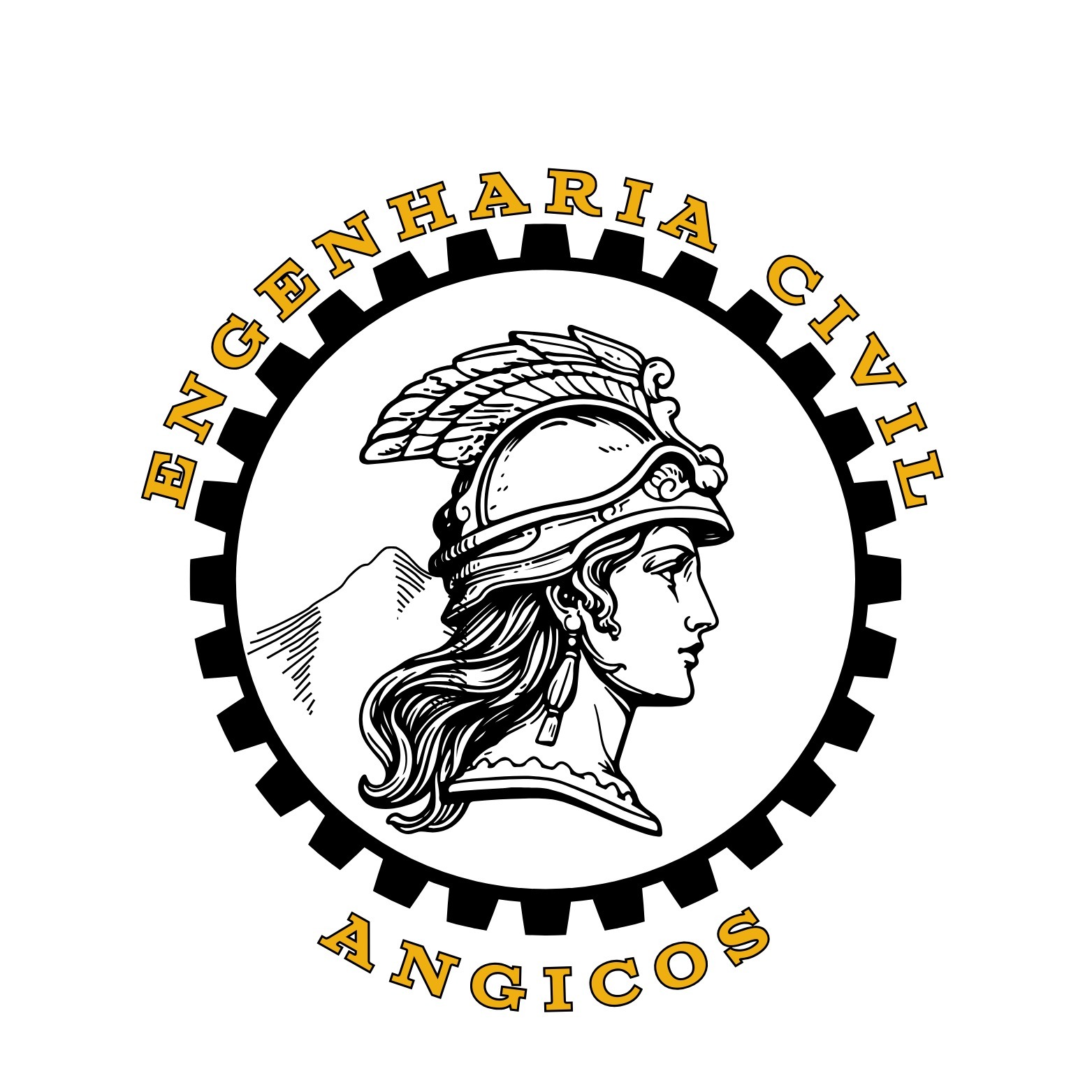 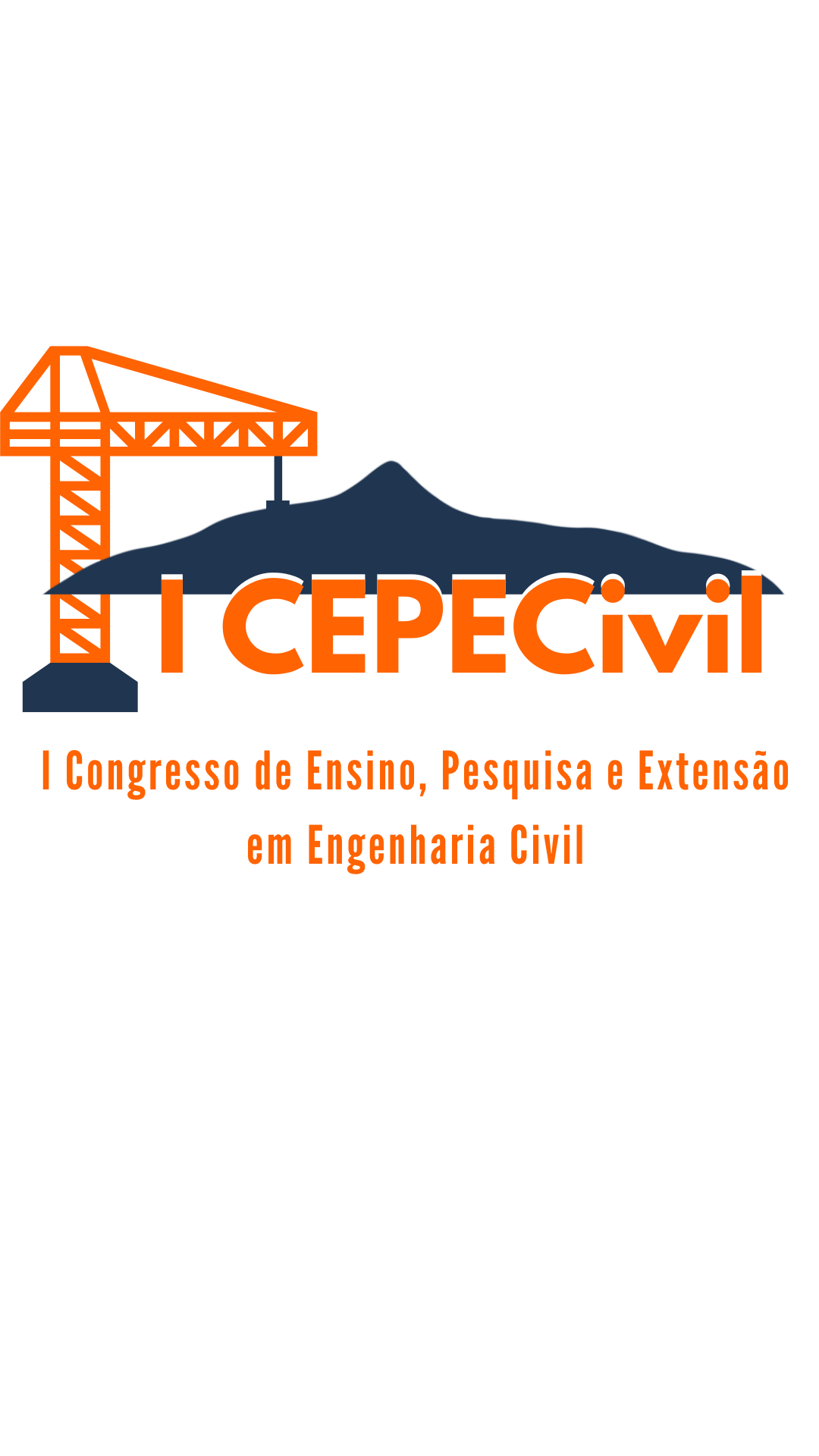 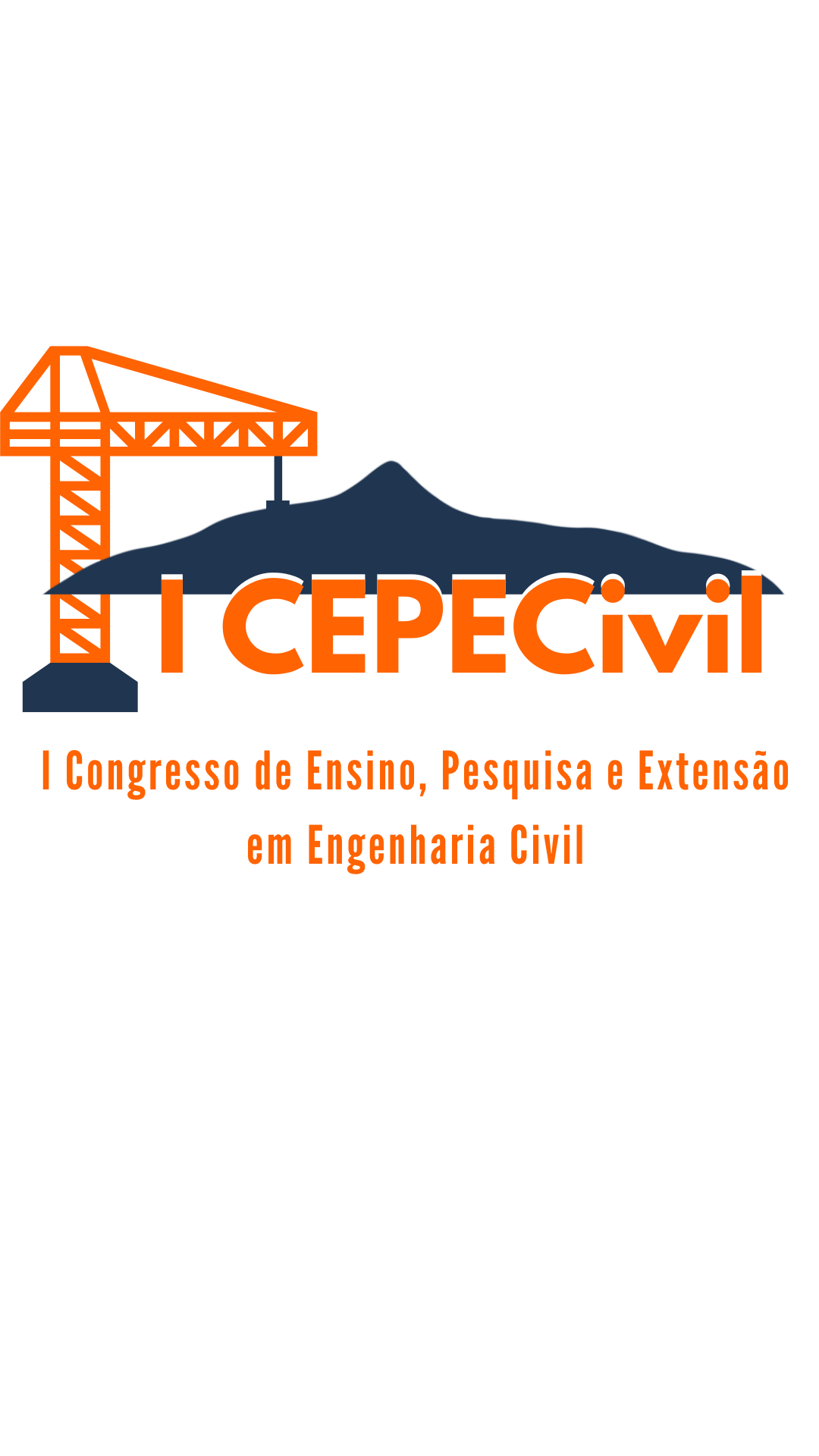 Considerações Finais
Apresentar (em forma de tópicos)  as considerações finais de acordo com o que foi apresentado no  resumo expandido.
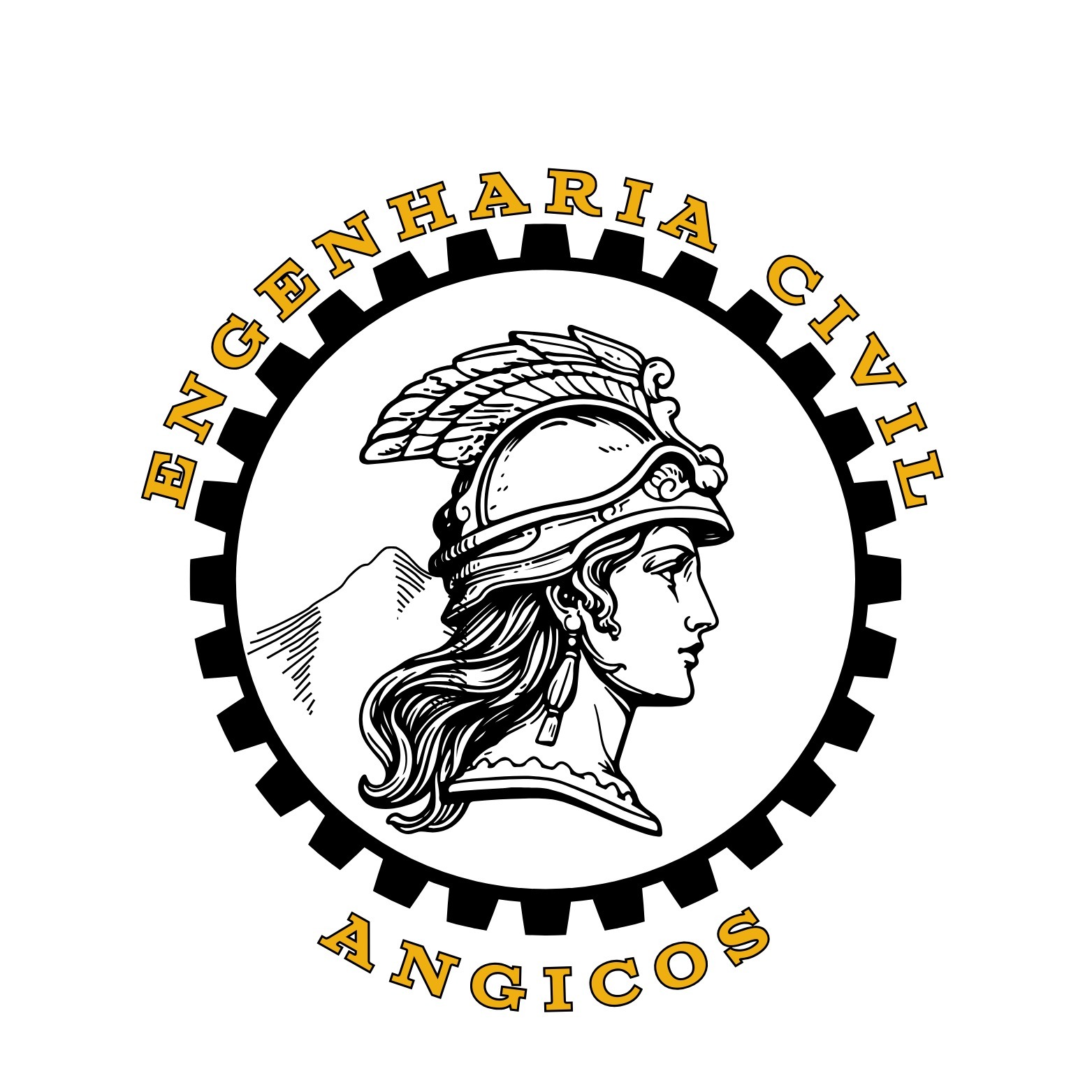 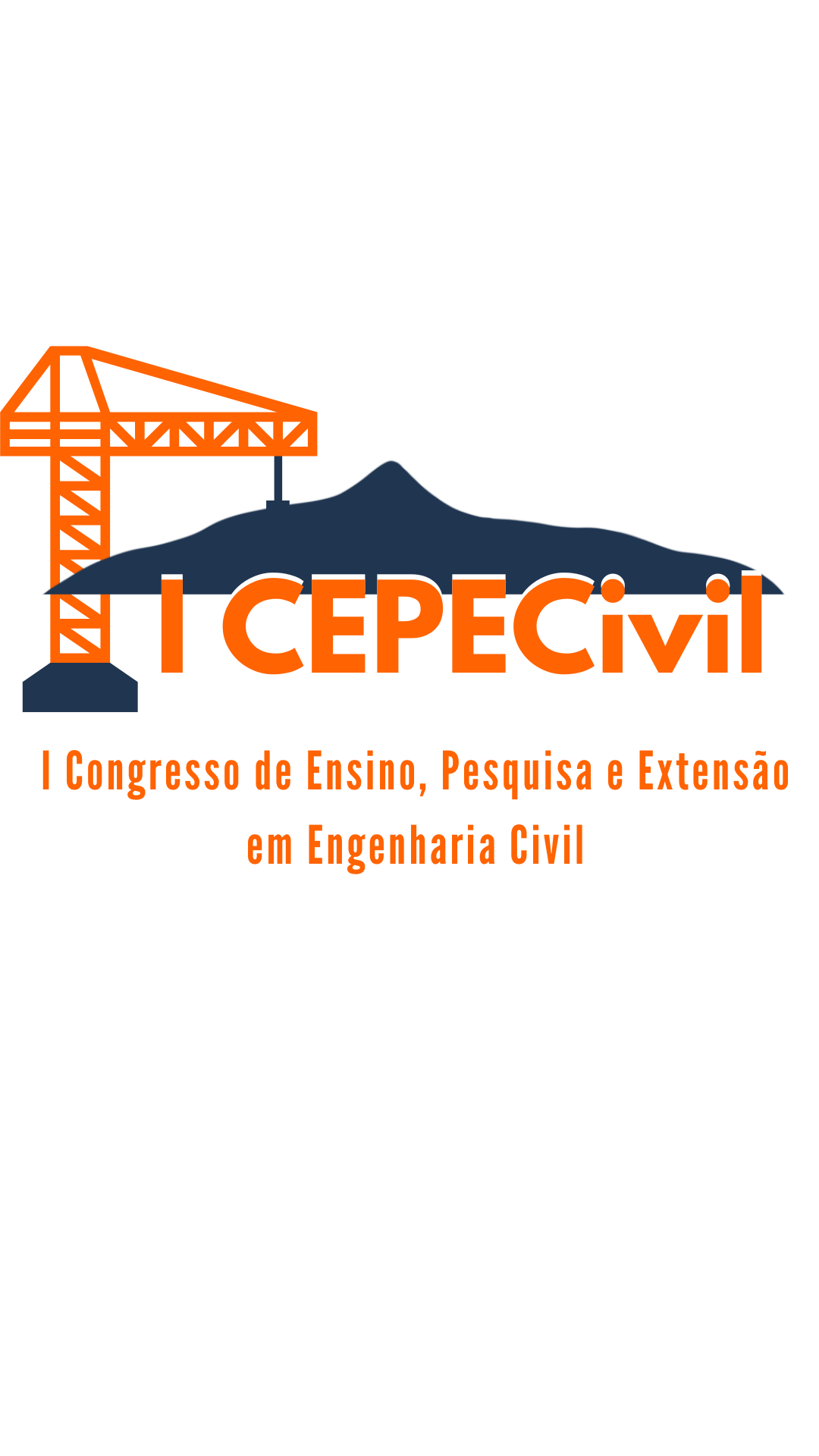 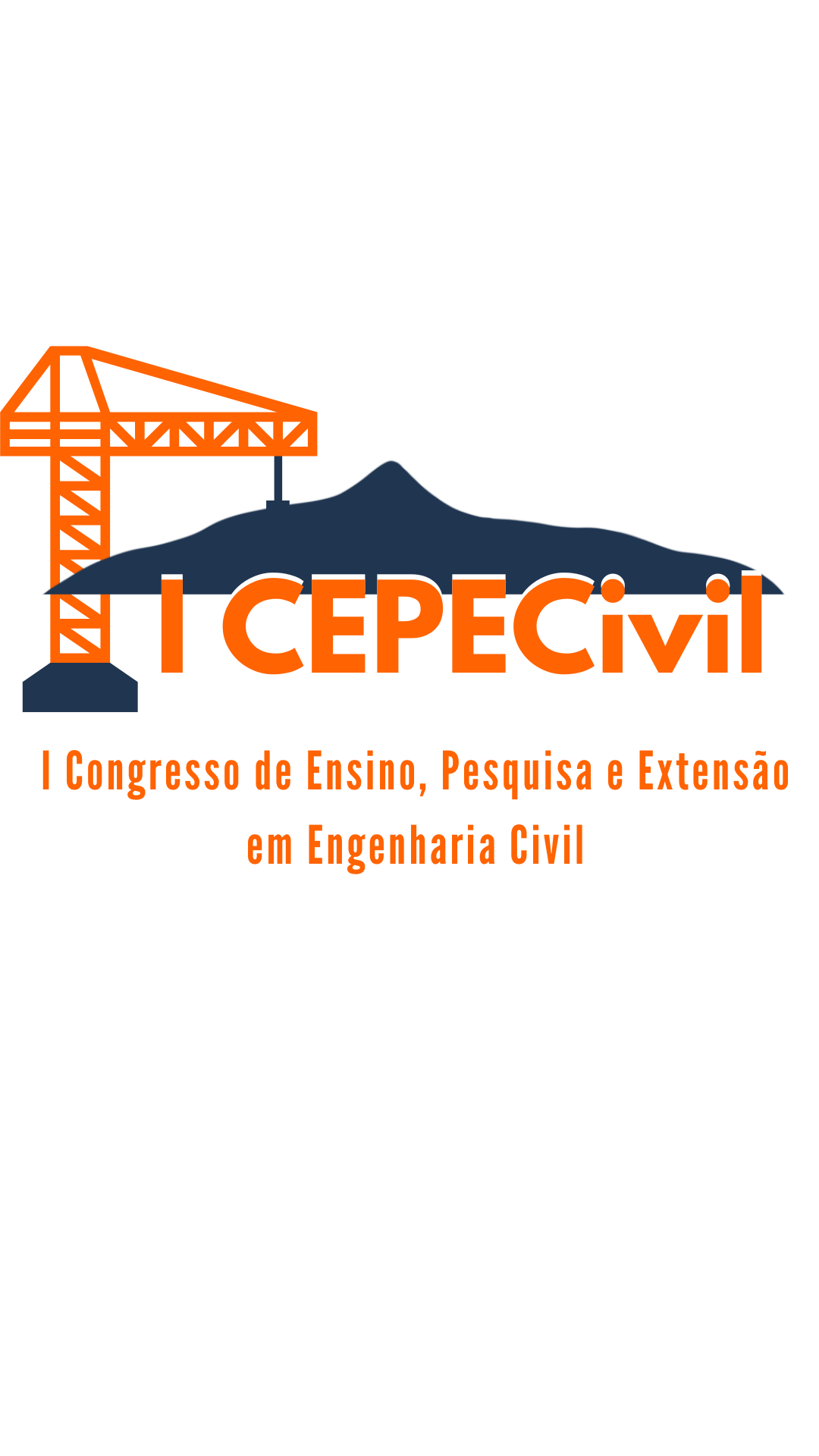 Referências
Apresentar apenas as referências utilizadas no resumo expandido. As referências, com todos os dados da obra citada, devem seguir as normas atuais e em vigor da ABNT: NBR 6023/2018.